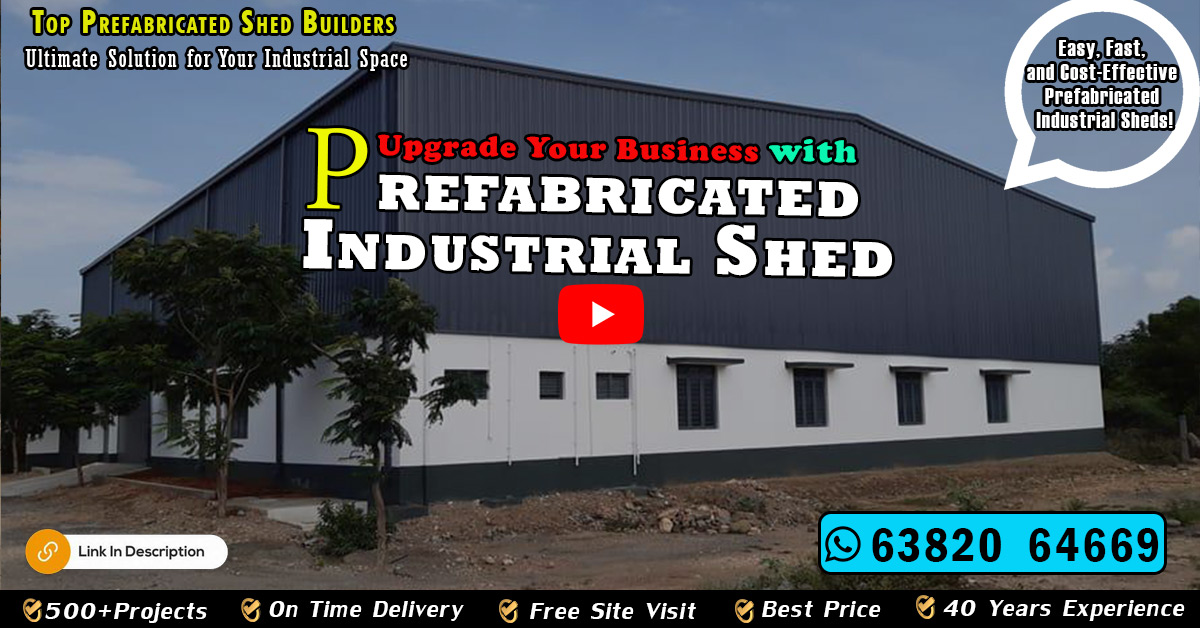 Prefabricated Industrial Shed
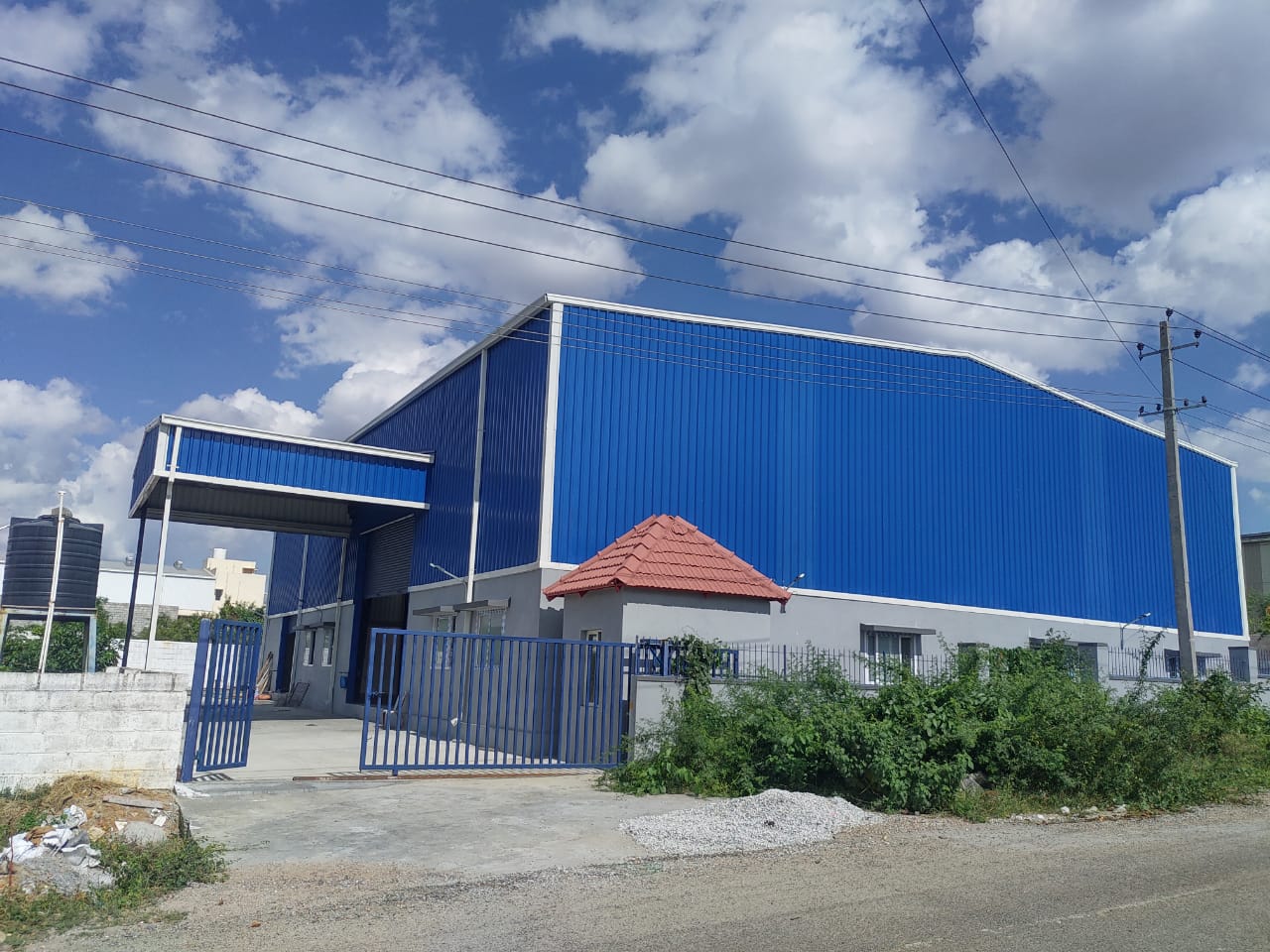 Prefabricated Industrial Shed
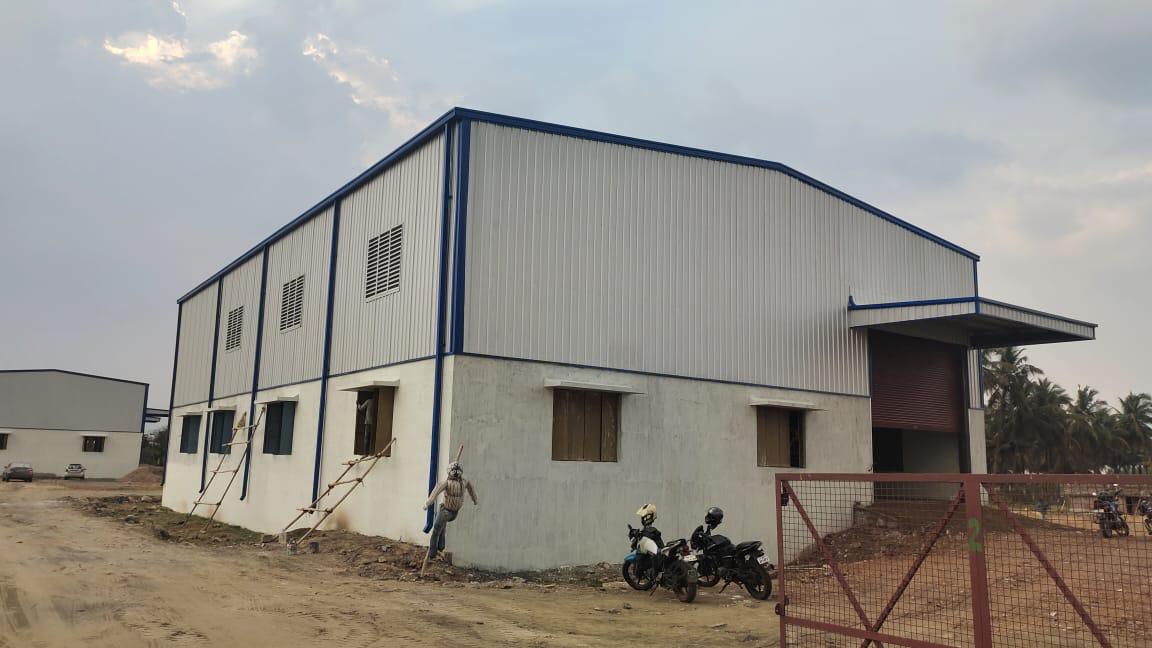 Prefabricated Industrial Shed
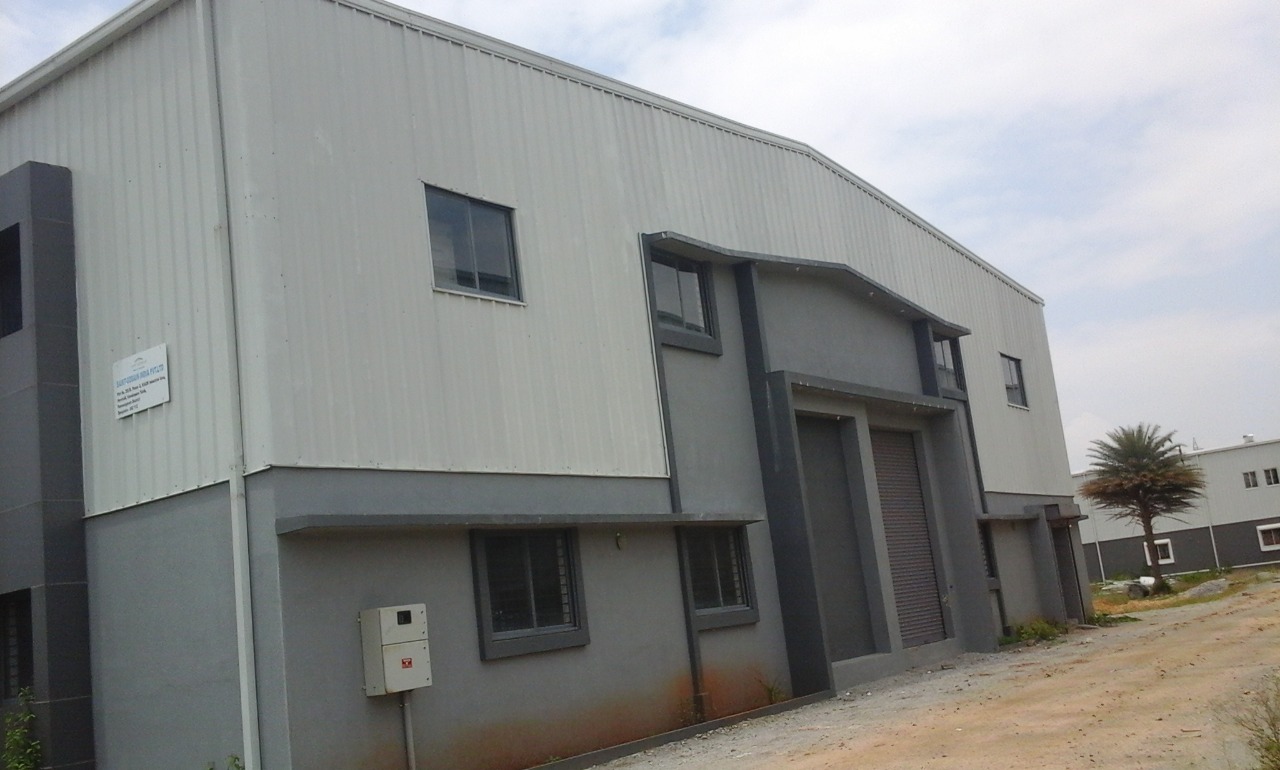 Prefabricated Industrial Shed
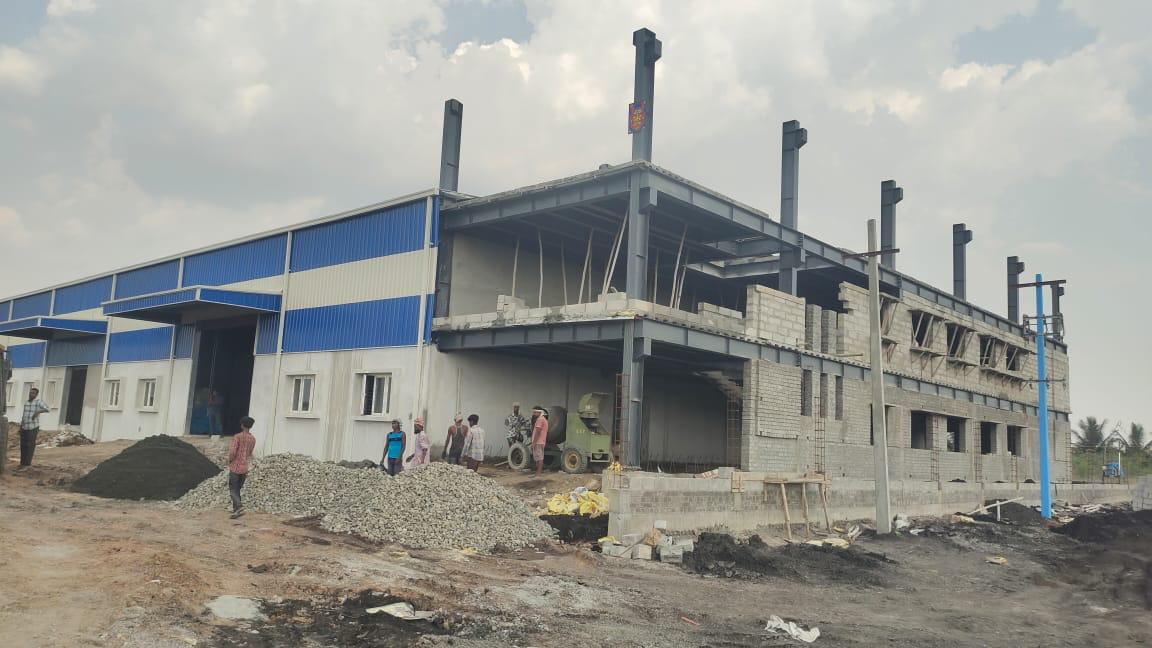